Rosina PDS Review ENH
Procedure
Read documents, especially
Rosina EAICD
AD1_INST_OP_DFMS
AD2_INST_OP_RTOF
rosina_data_user_manual_draft

Read AAREADME.TXT, check Directory structure corresponds to data set for:
RO-C-ROSINA-3-PRL-V1.0 – Level 3 including MPT 8
RO-C-ROSINA-4-ESC3-V1.0 – COPS level 4
RO-C-ROSINA-5-EXT-V1.0 – DFMS, RTOF level 5

Check data formats for DFMS (MCP) and RTOF (SS and OS)
Rosina Data User Manual – calibration overview
DFMS and RTOF
y - ADC Value
x - pixels
y - density
x - species
y - ion counts
x - mass
COPS
Gas pressure (mbar), assuming N2
Gas density (m-3)
Level 2
Level 4
Level 5
Level 3
Rosina Data User Manual – DFMS L2 to L3
Detector gain
Mode table
Determine pixel0
Ions s-1 (px)
Sci Data
y - ADC Value
x – pixels
LEDA offset subtraction
Determine zoom factor, z
HK data  mass
LEDA Gain
Individual pixel gain
Overall gain
Gain table in CALIB \ DFMS_GAIN_TABES \FS
Gain table in CALIB \ Date folder 
\ Pixgain file
Level 2
Level 3
Example L2 to L3
MTP8 23-Sept to 24-Oct 2014
Mode 502, High resolution, z = 6.4
MC_20140928_230608164_M0502
MC_20140928_230530152_M0502
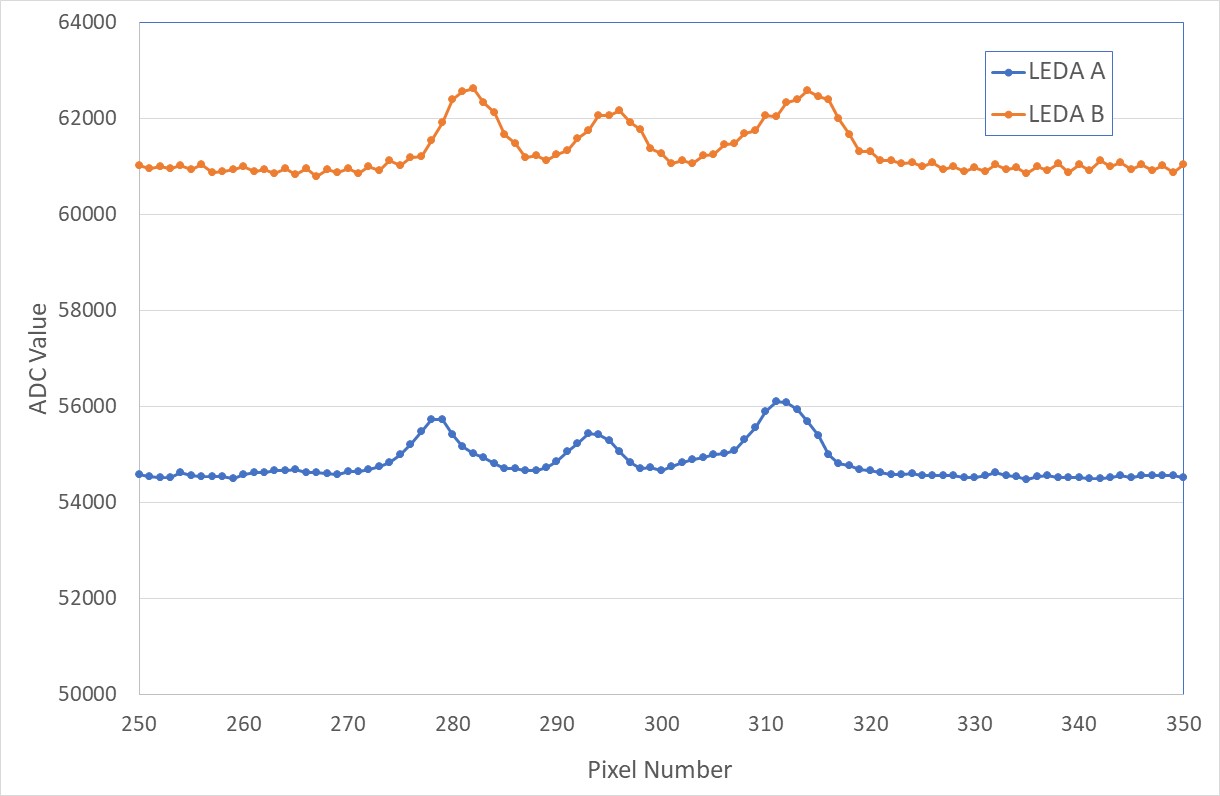 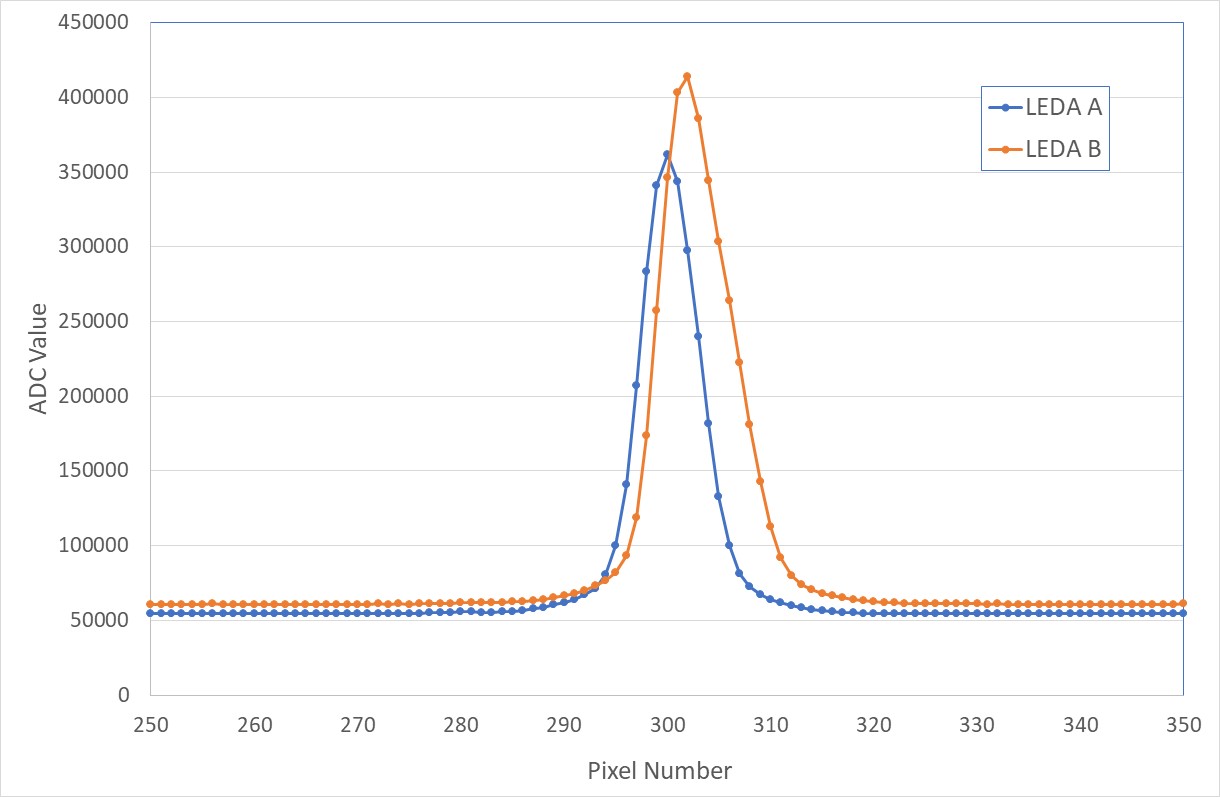 Mass 19  Gain 16
Mass 18  Gain 15
Note – LEDA A and LEDA B require separate calibration
Example L2 to L3
Mass calibration: m = m0 x exp{(x-x0) x 25/(125000 x 6.4)}
LEDA A x0 = 281 
LEDA B x0 = 283
Gain table: GAIN_TABLE_20141228_FS
Pixel Gain Table:
PIXGAIN_20141114_D_FS_GS07
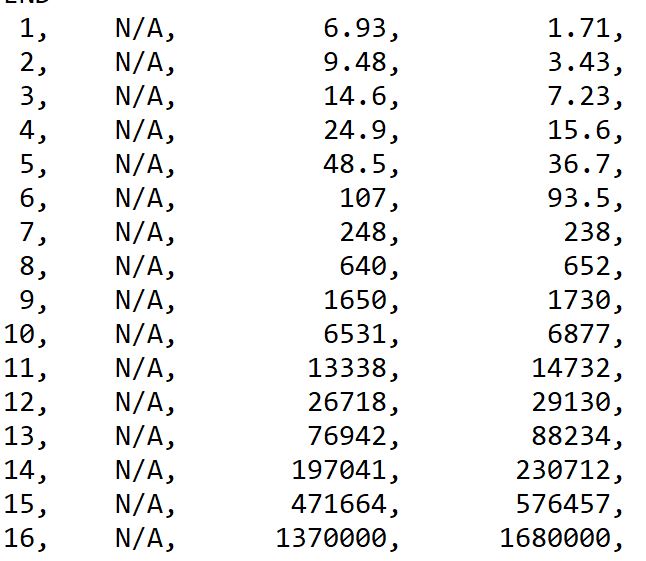 Comparison mass and sensitivity calibration
L2 -> L3 Review
L3 Archive
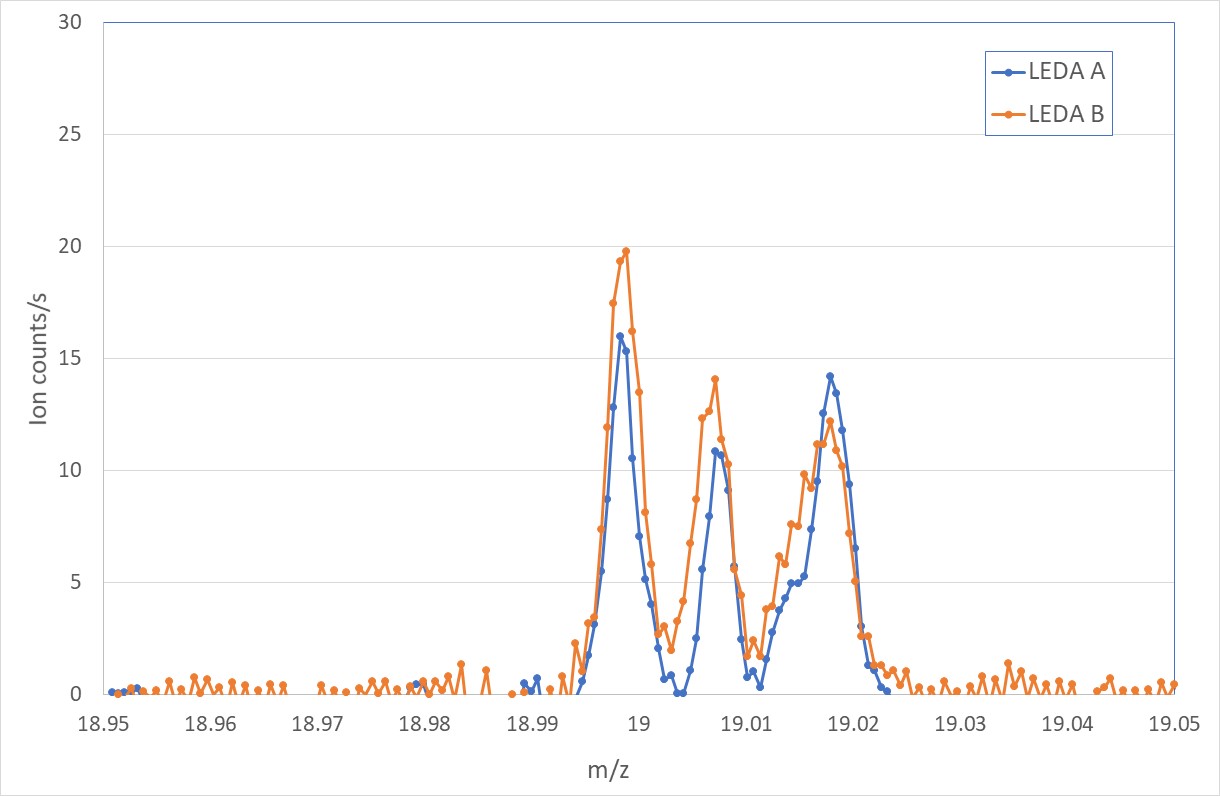 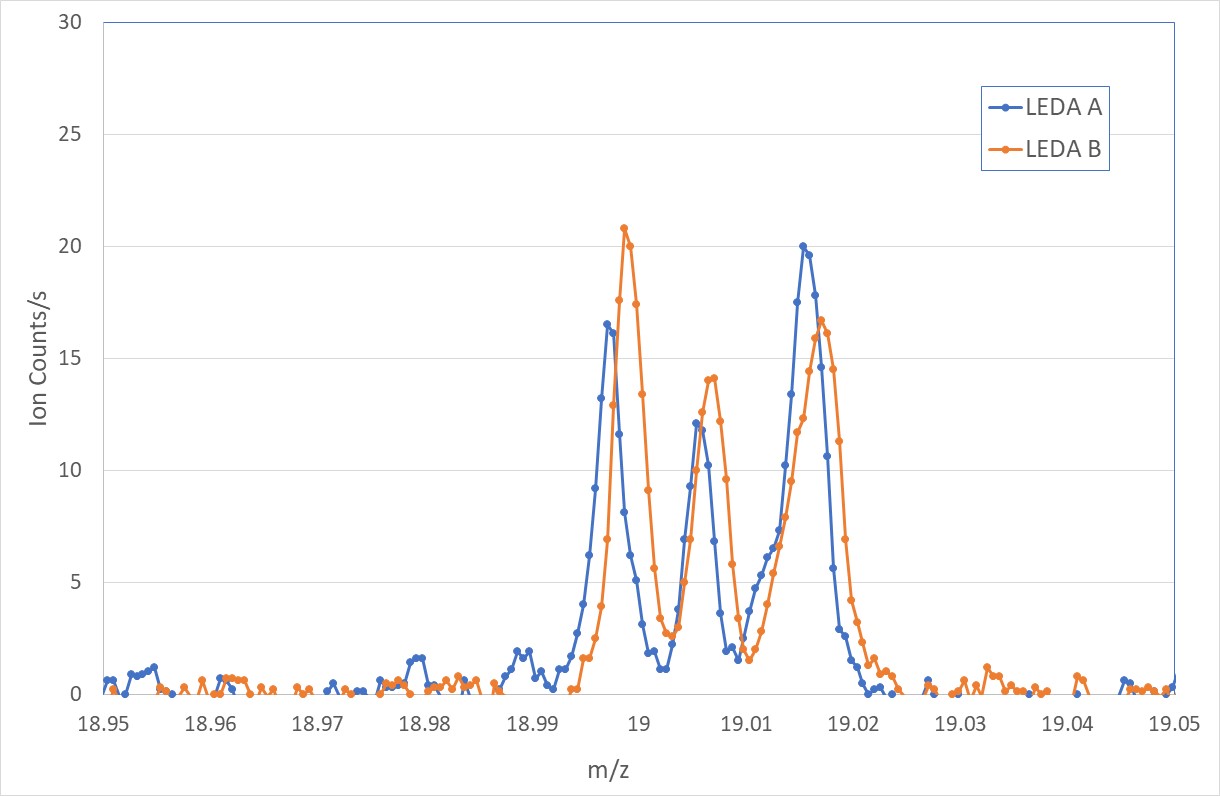 H18O, 19.007
H18O, 19.007
F, 18.998
H217O, 19.015
HDO, 19.017
F, 18.998
H217O, 19.015
HDO, 19.017
Background subtraction just a constant value
Pixel gain not interpolated
Gain table not interpolated
Used approximate sensitivity = 1/m0.8
L3 Data
MTP8 23-Sept to 24-Oct 2014
MC_20140928_230608_3_M0502_m19
MC_20140928_230530_3_M0502_m18
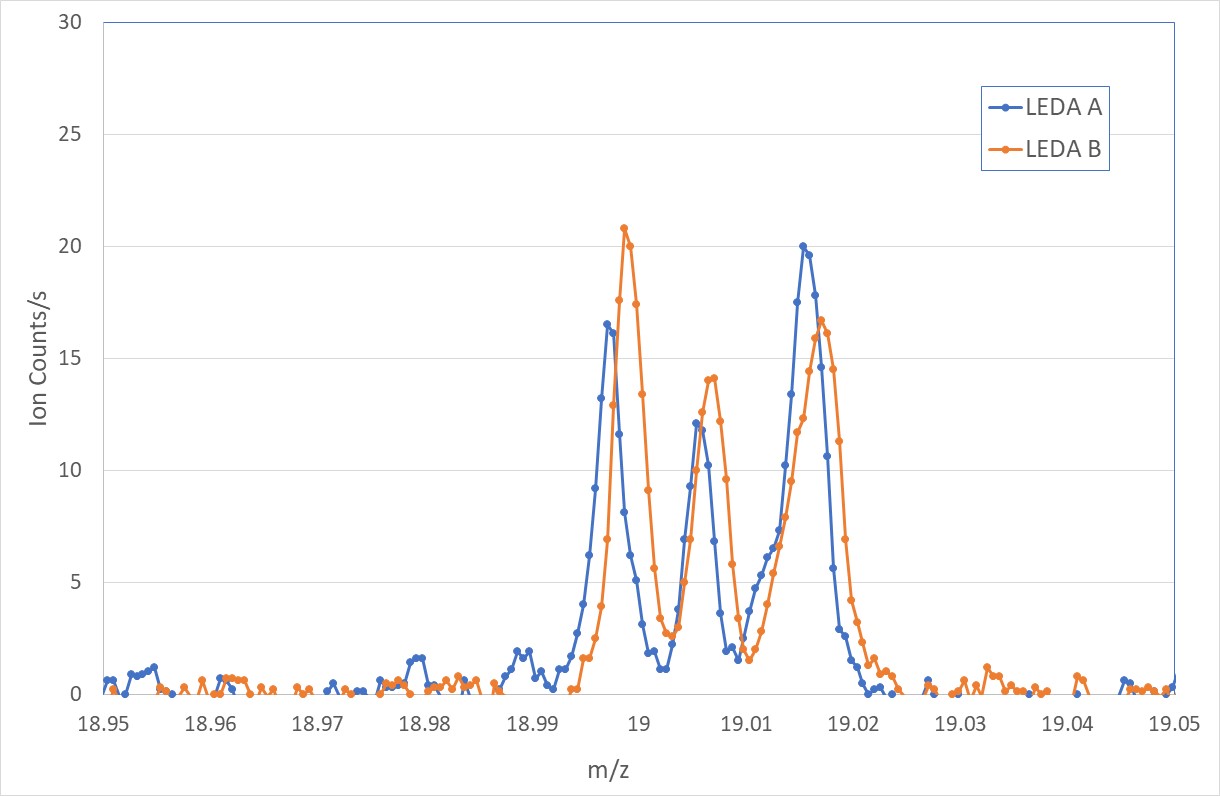 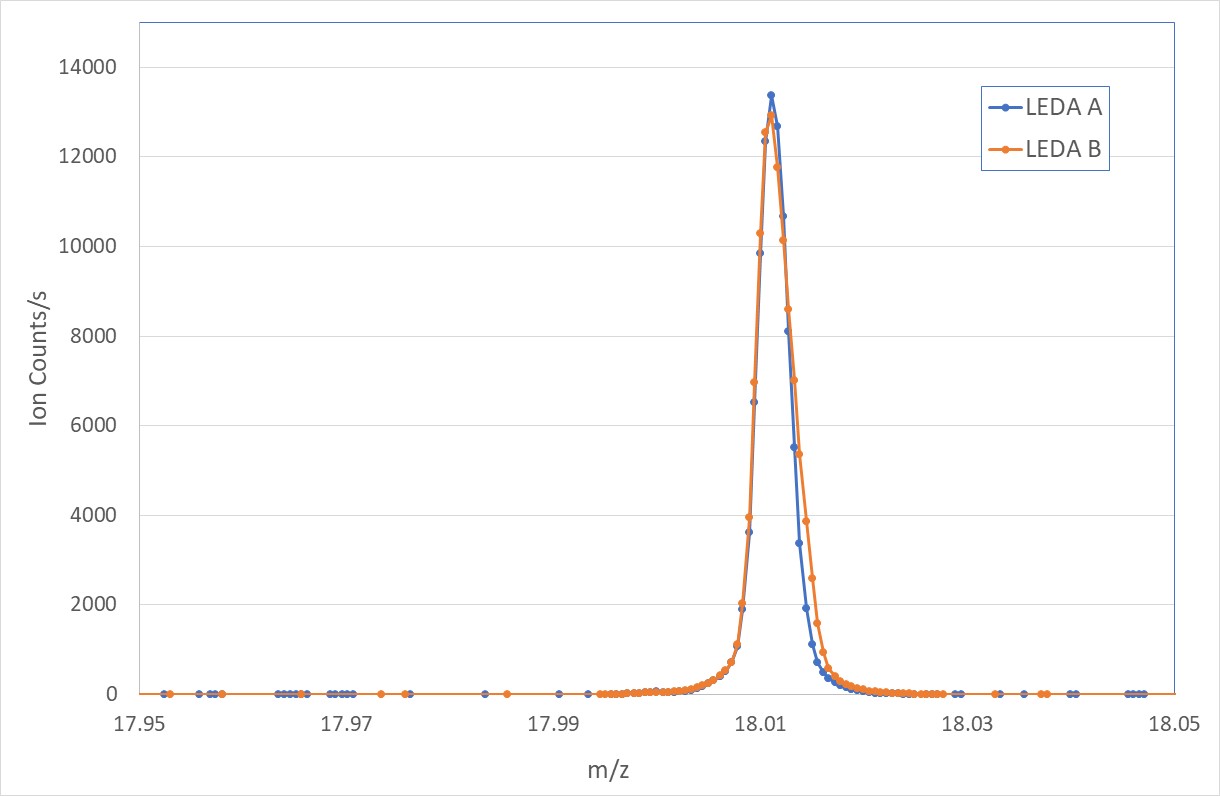 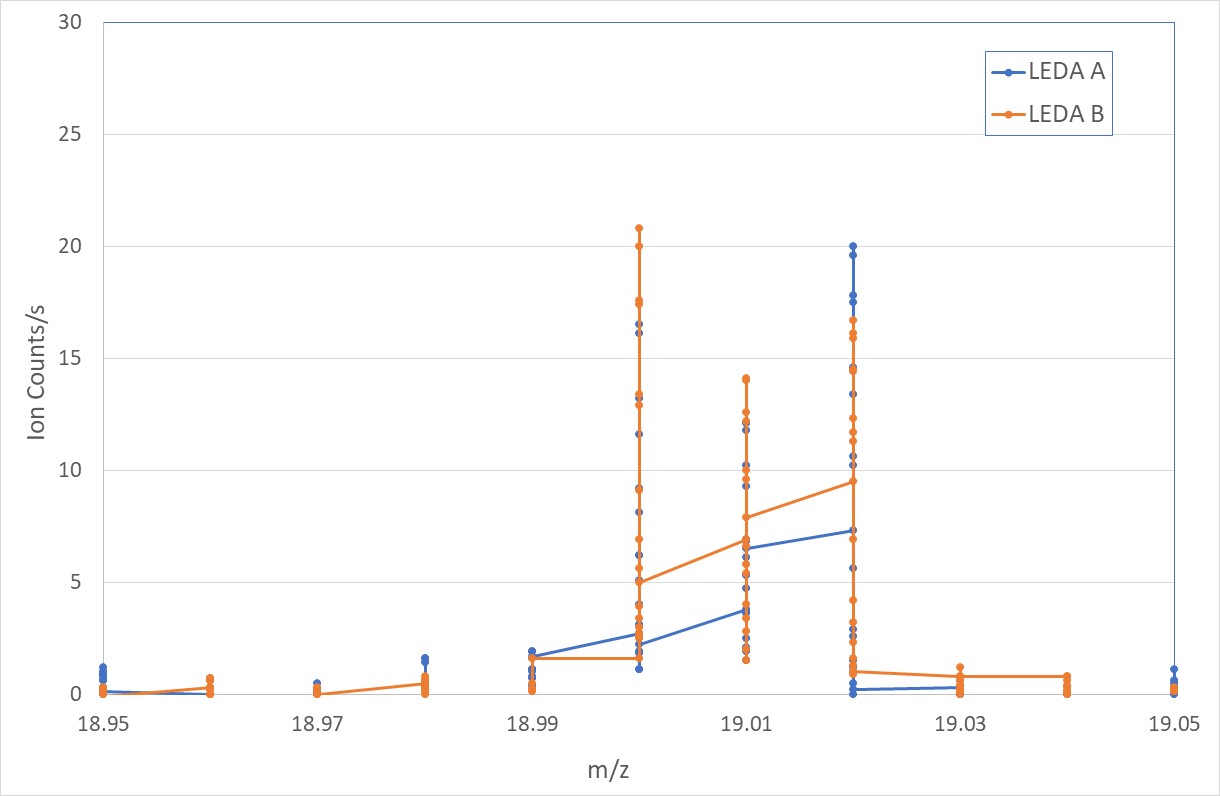 H18O, 19.007
F, 18.998
H217O, 19.015
HDO, 19.017
Mass 18
Mass 19
Measured DHO/H2O ratio 1480 ppm (c.f. terrestrial 310 ppm)
COPS Data – Level 4
Plot of COPS_L4_MTP19
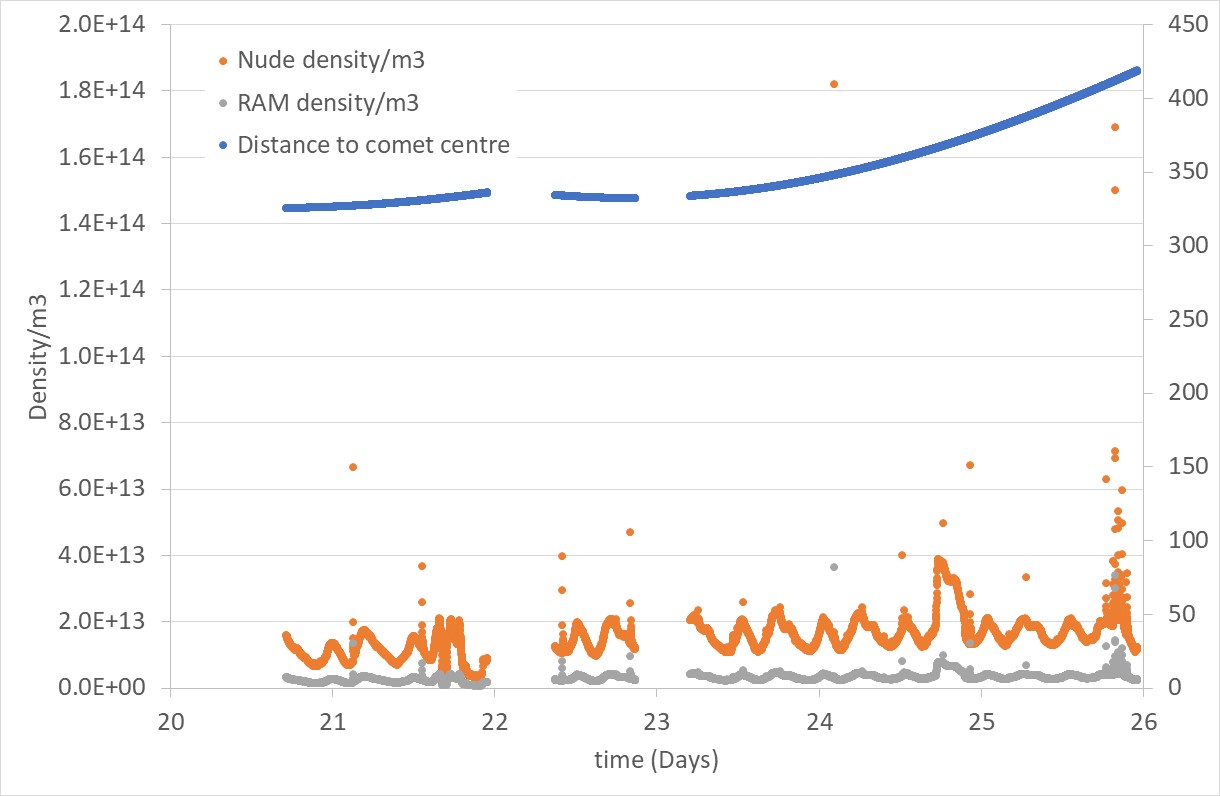 Data structure matched label files except RAM units density/m3 not Pressure mBar
MTP 33 – Level 5
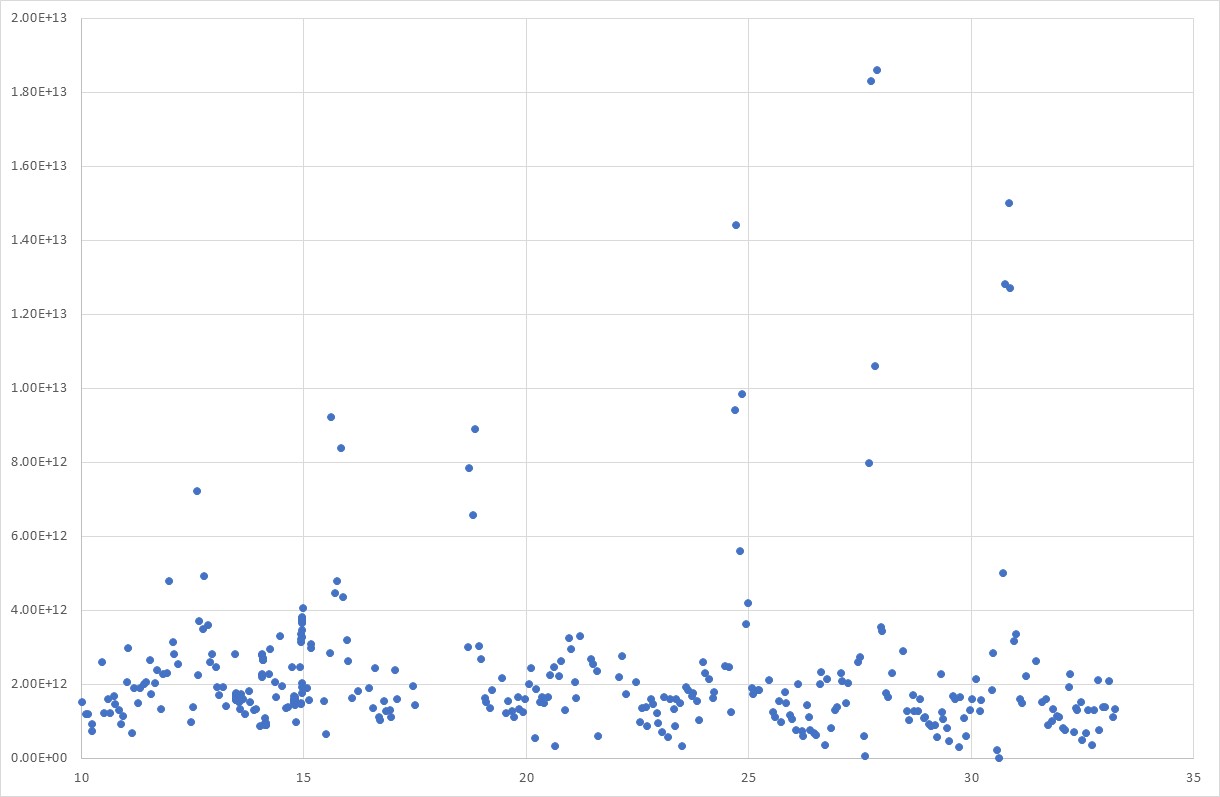 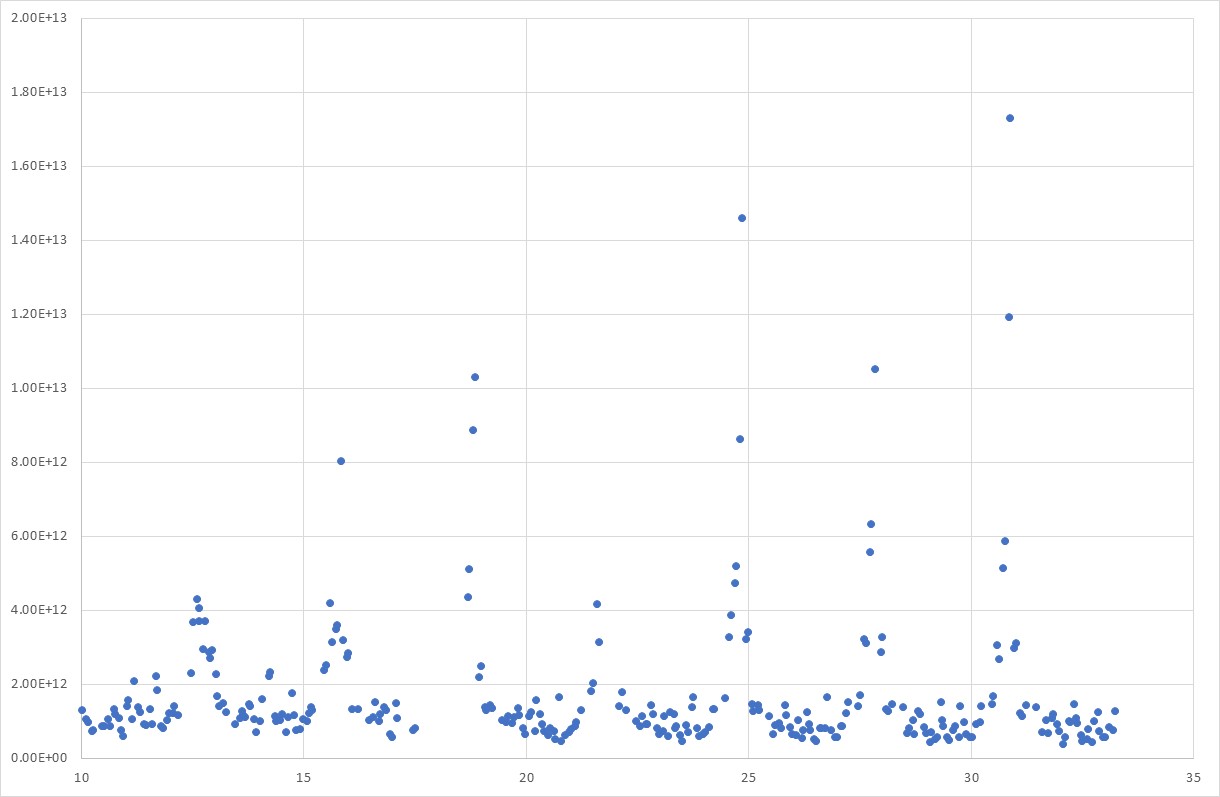 O2
CO
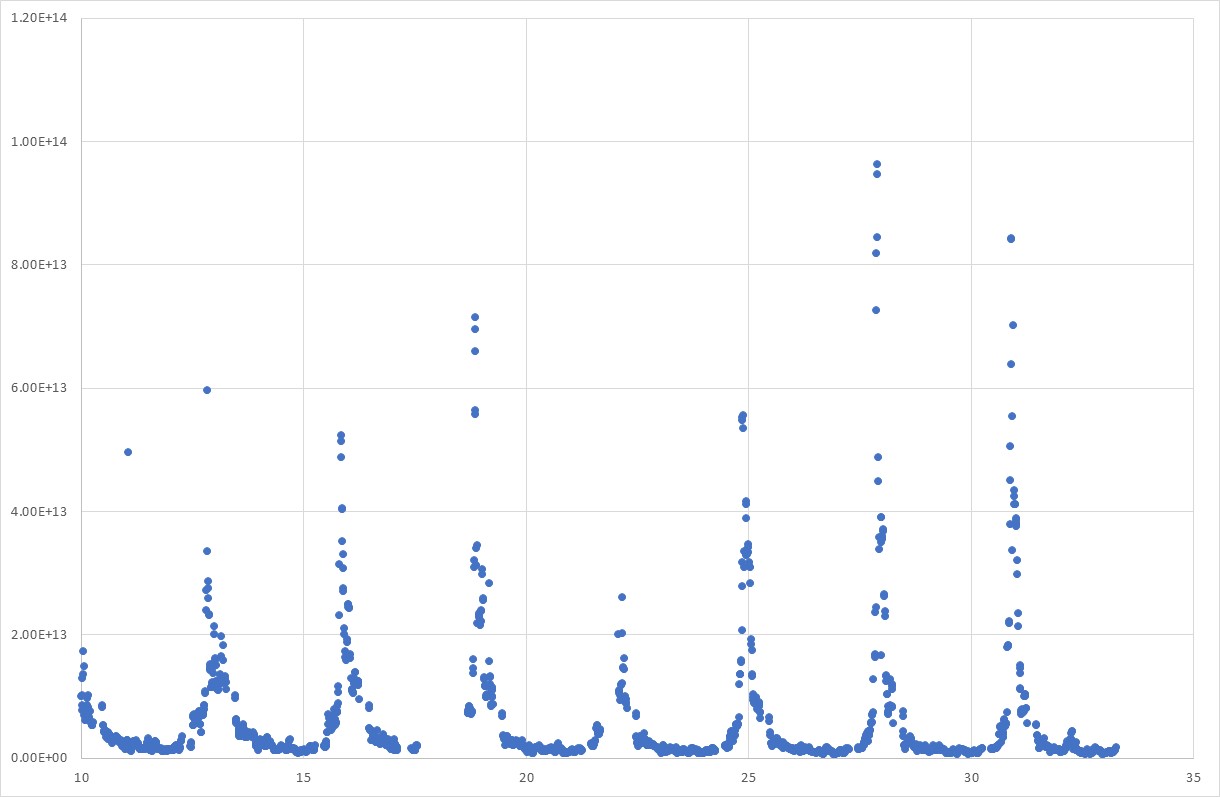 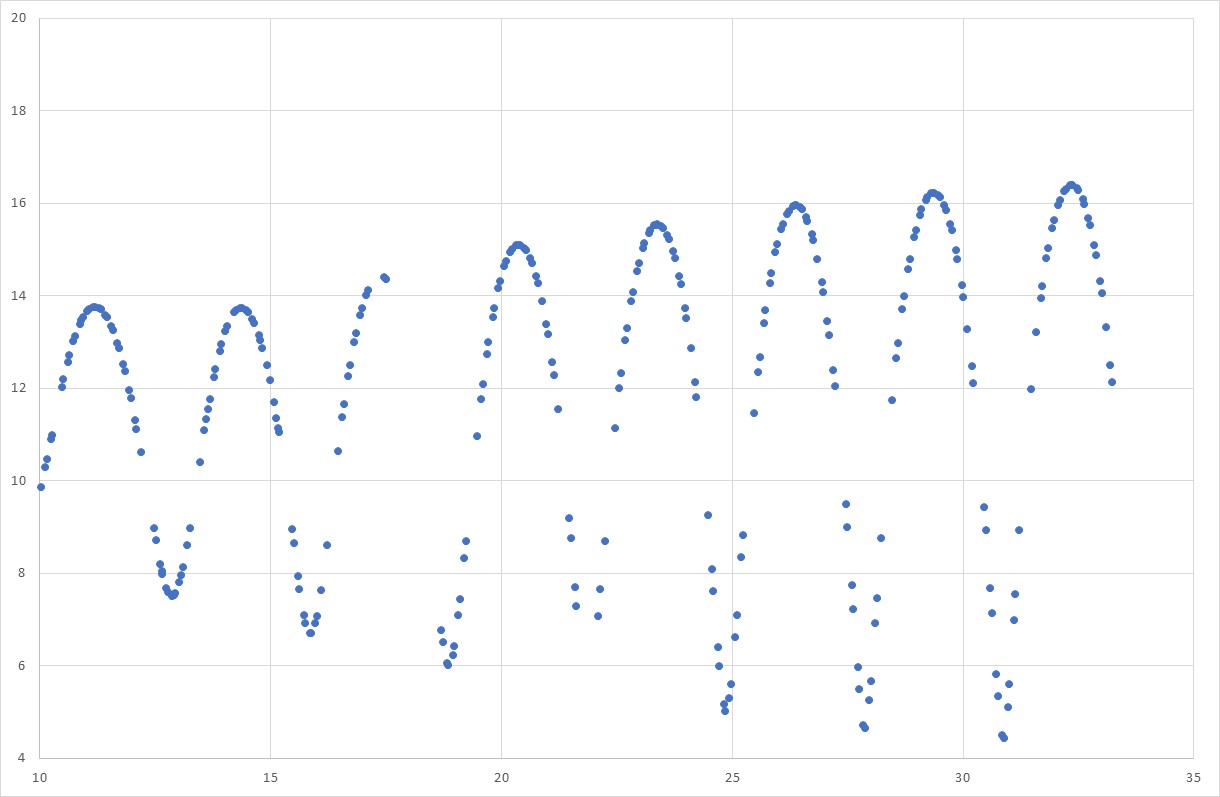 H2O
Distance to comet centre (km)
RIDS
ROSINA-EU-AM-001	Timestamp DFMS_GAIN_TABLES
The DFMS Gain tables do not include a time when calibrated (there is a time in the file name) 

ROSINA-EU-AM-002	rosina_data_user_manual_draft – comments

ROSINA-EU-AM-003	AAREADME.TXT missing file in directory structure
DFMS_MASS_PEAK_SEARCH_TABLE in the directory structure.  File is in data archive

ROSINA-EU-AM-004	Incorrect location Calib files.
The text states that calibration data for COPS can be found in Level 3 data. No COPS Calibration files in Level 2 3 data. User manual states that it is L2 data.

ROSINA-EU-AM-005	Incorrect column description in LABEL file
DESCRIPTION = "Ram gauge local pressure [mBar]."data files looks like the values are density in m^-3 

ROSINA-EU-AM-006	AAREADME.TXT directory structure
AAREADME.TXT -> DATA -> MTP35 -> RTOF. There are no data files in the RTOF data directory as RTOF was not operated in MTP35